Рефлексия
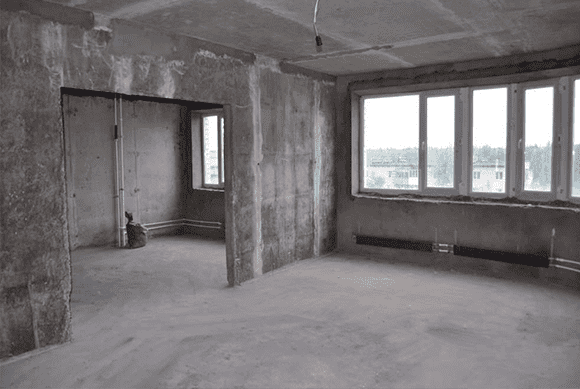 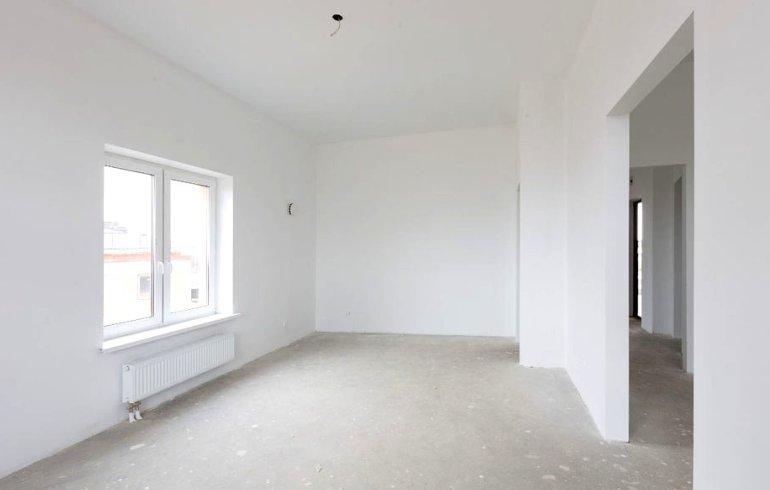 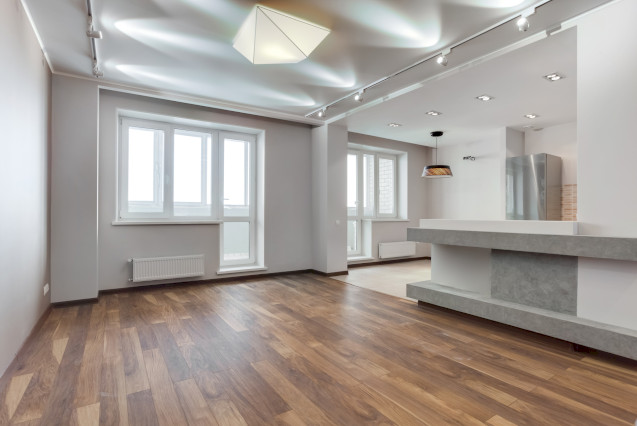 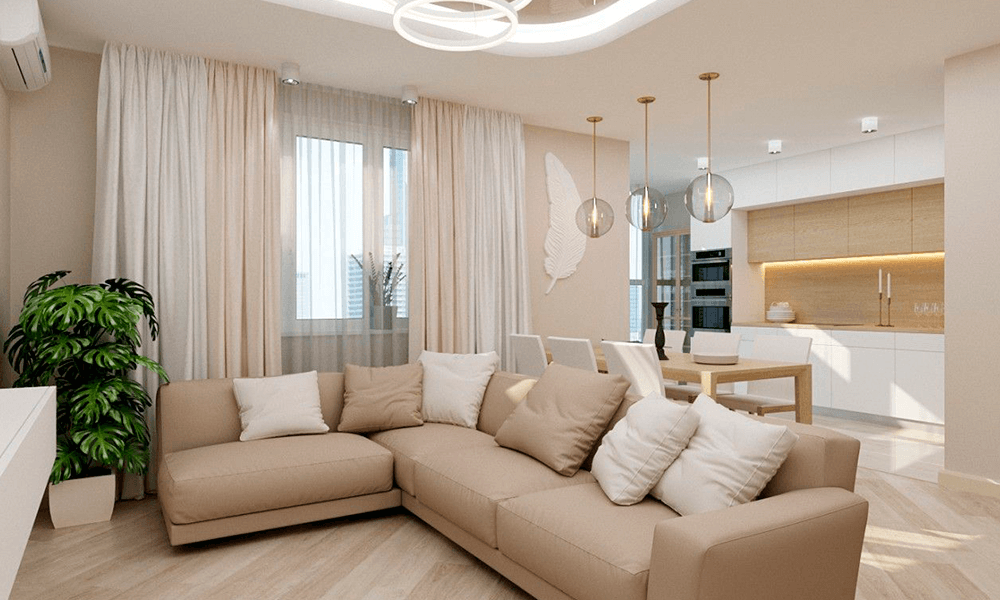